Informatics 121Software Design I
Lecture 11
Duplication of course material for any commercial purpose without the explicit written permission of the professor is prohibited.
Announcements
There will be discussion this Friday

Midterm is this Thursday

Bring your student ID, we will be checking it
Today’s lecture
Design practice
French fries and mayonnaise
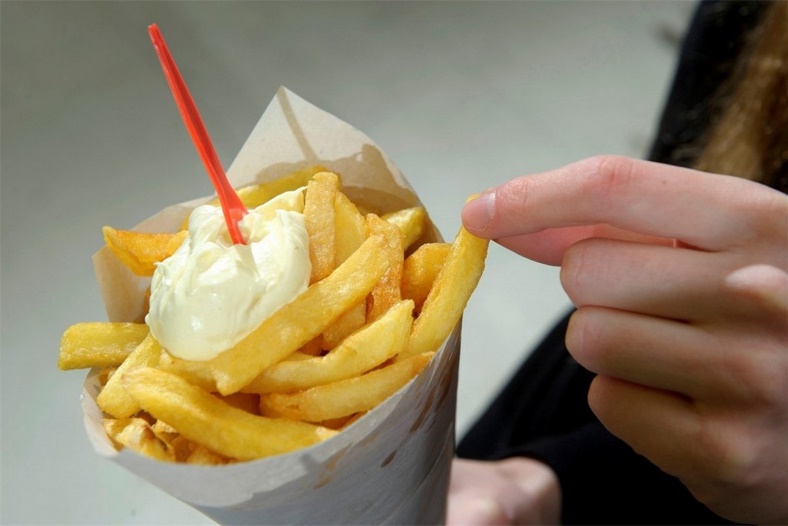 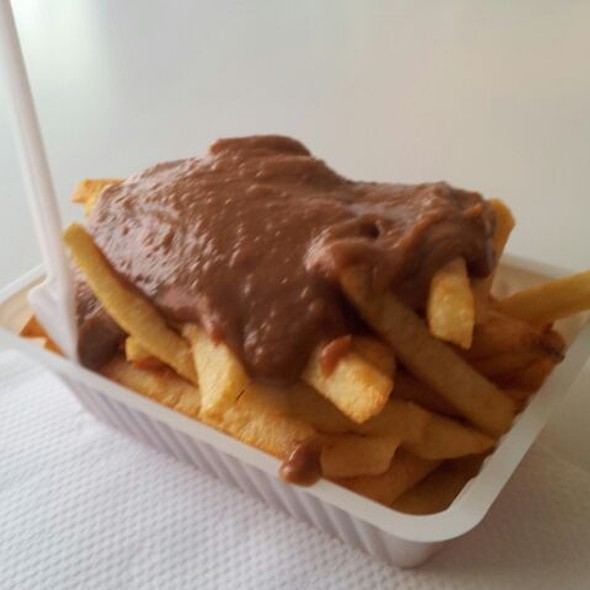 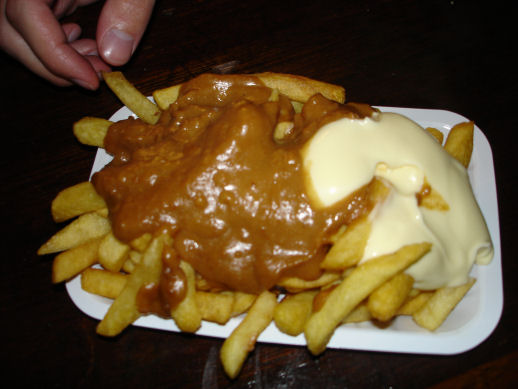 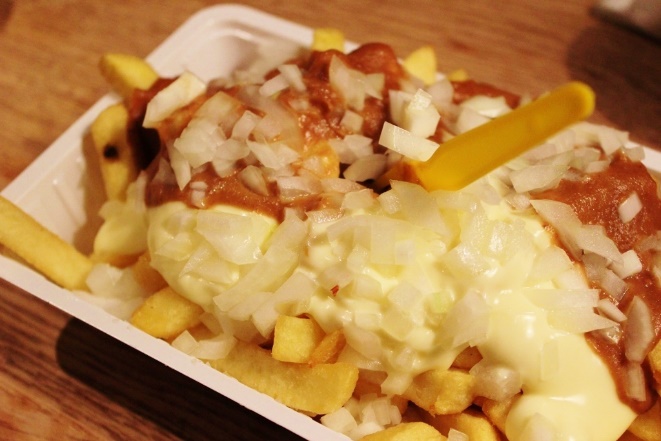 French fries and mayonnaise
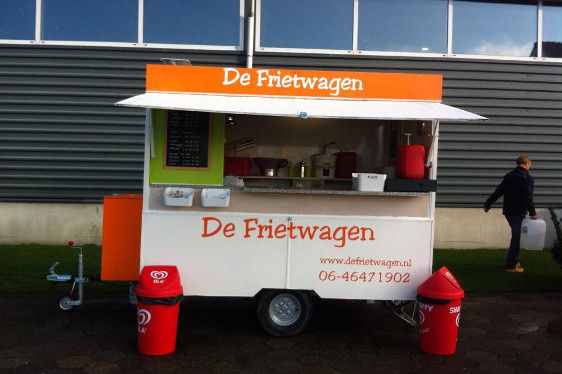 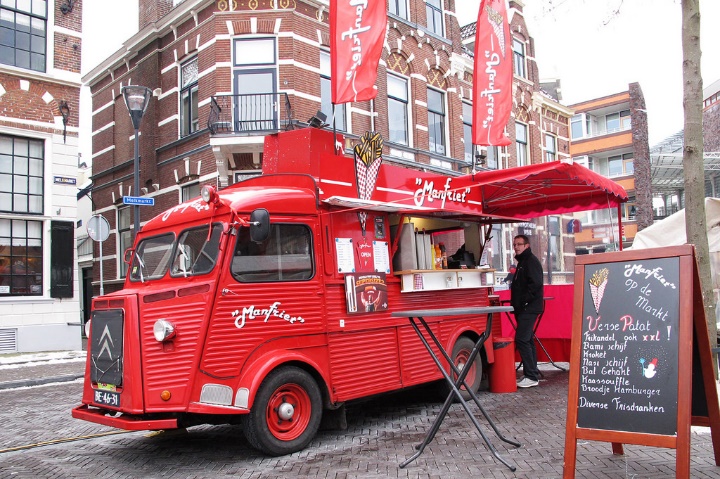 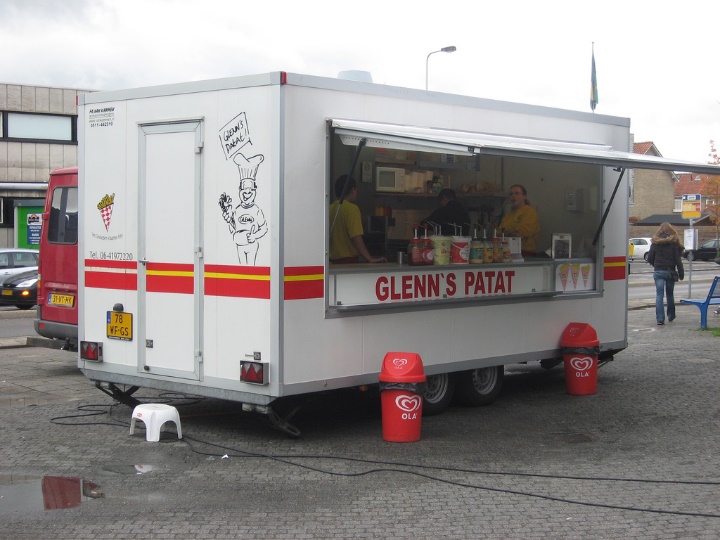 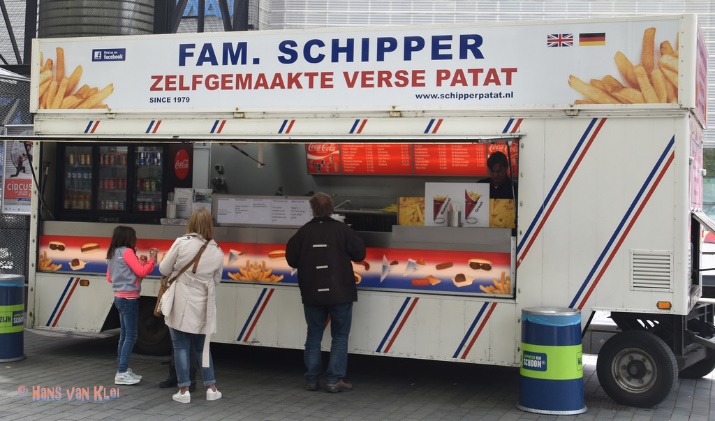 French fries and mayonnaise
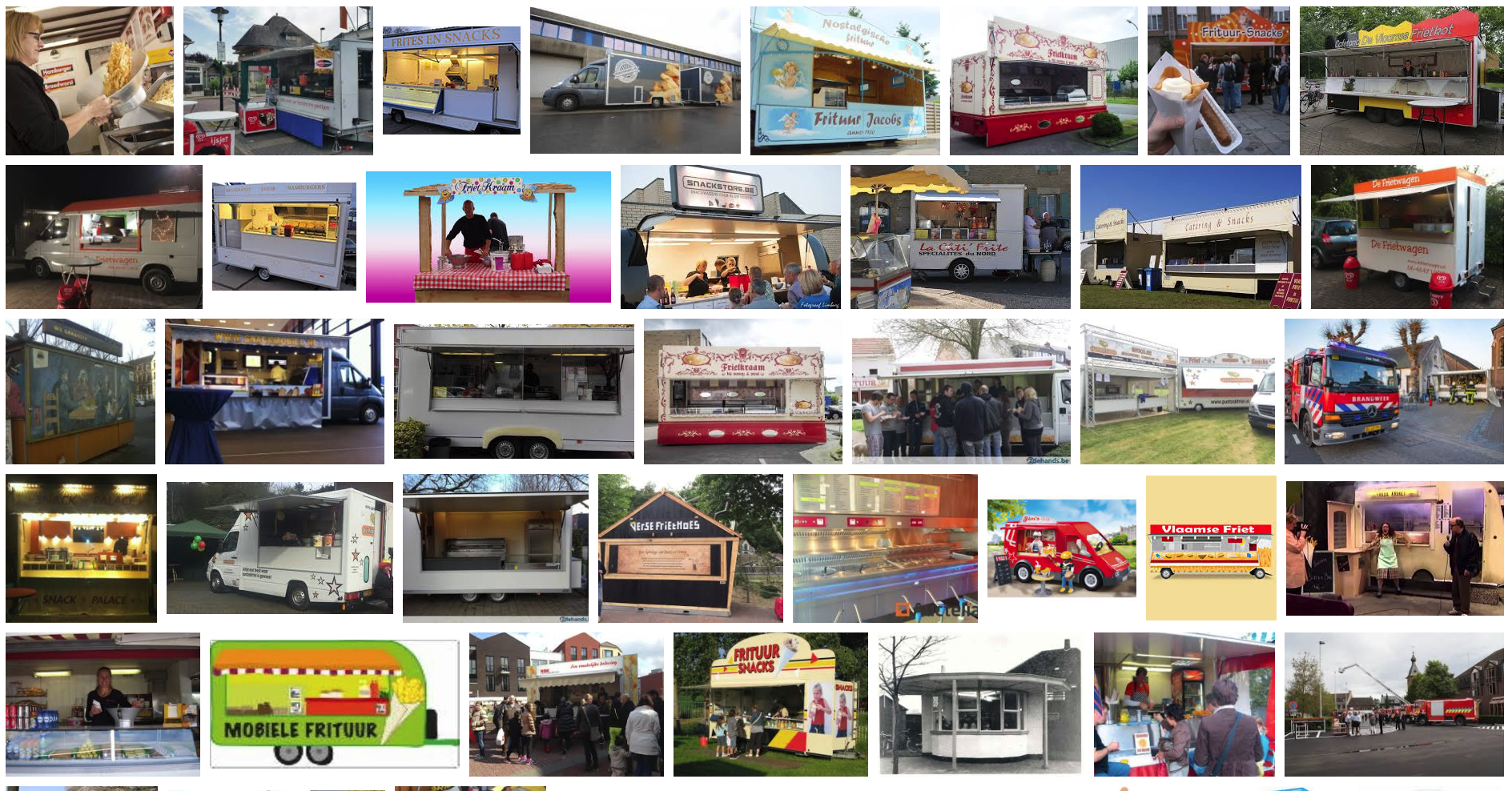 French fries and mayonnaise
Multiple frietwagens

Multiple employees

Varied menus

Varied pricing 
with ‘grouping’
I owe you’s

Inventory

Different reports
Things we need to model
Frietwagens
Owners
Employees
Orders
Customers
Type of trucks
Product
fries 
condiments
Combo
Transaction
Inventory
Supplier
Menu
Menu item
Food
Payment method
Report
Where is the essence?
Reports?

Condiments?

Inventory?

Owners?

…
Example 1: representing menus
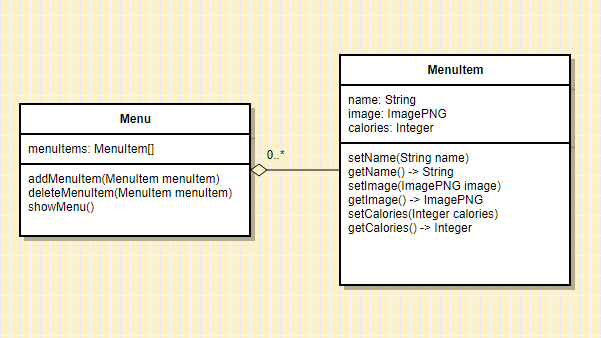 Example 1: representing menus
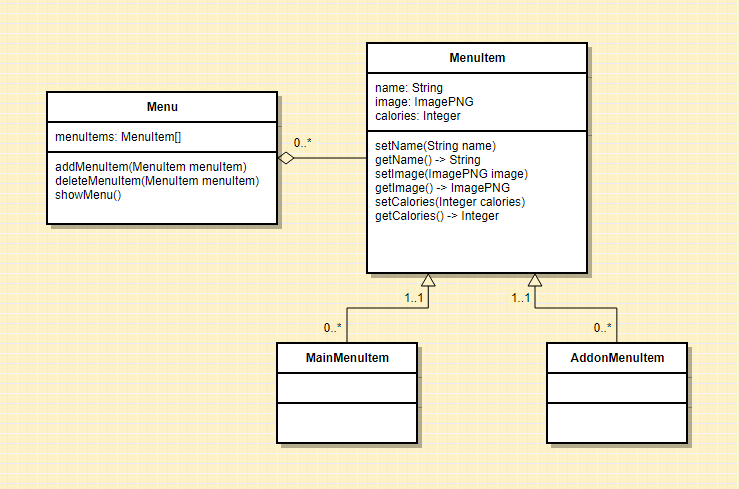 Example 1: representing menus
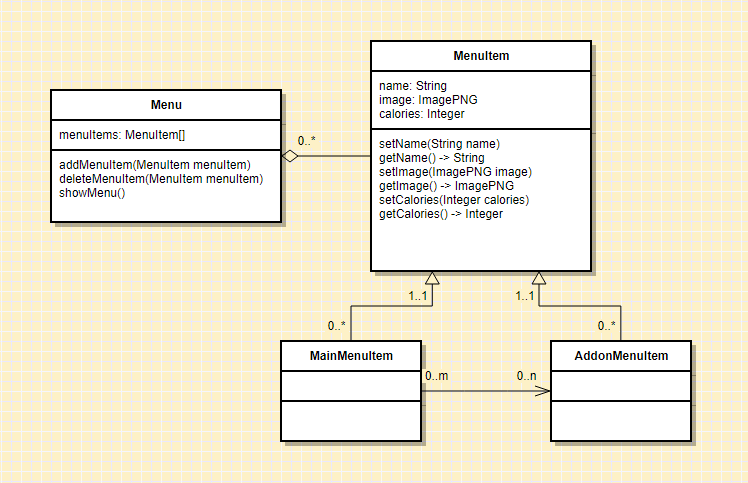 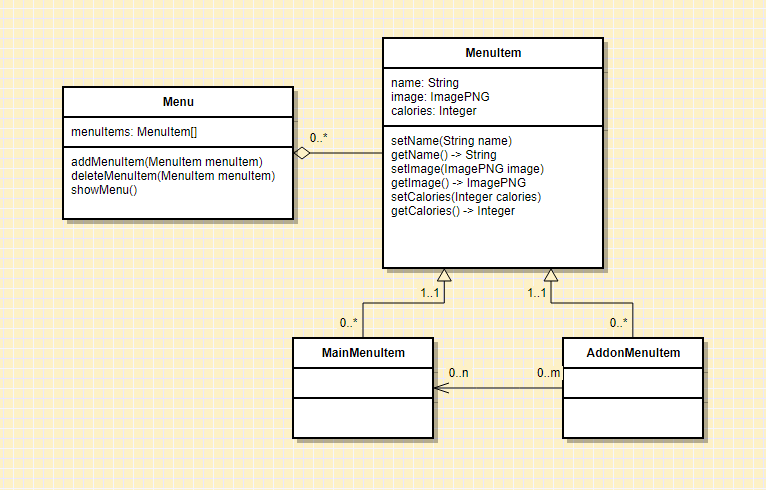 Example 1: representing menus
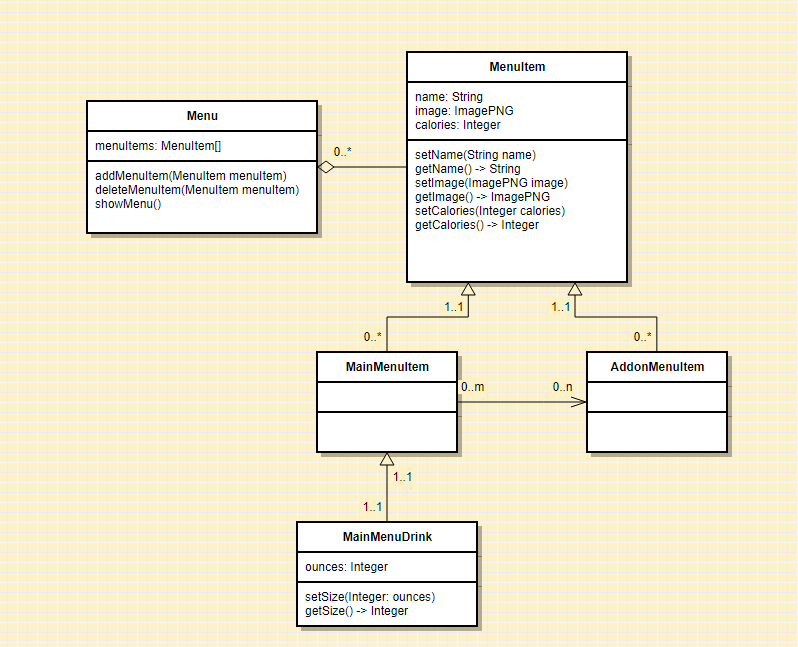 Example 1: representing menus
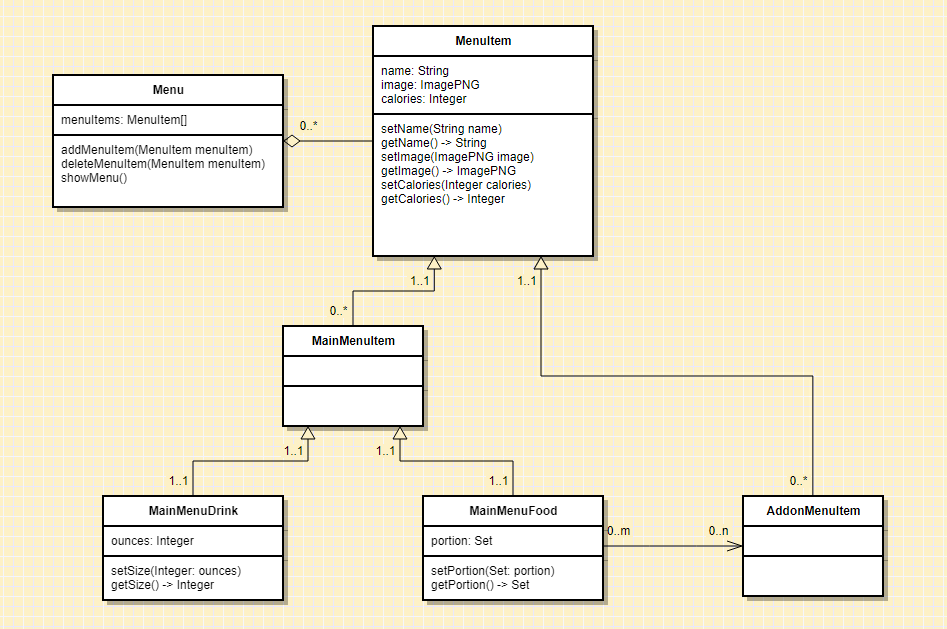 Example 1: what do we really need?
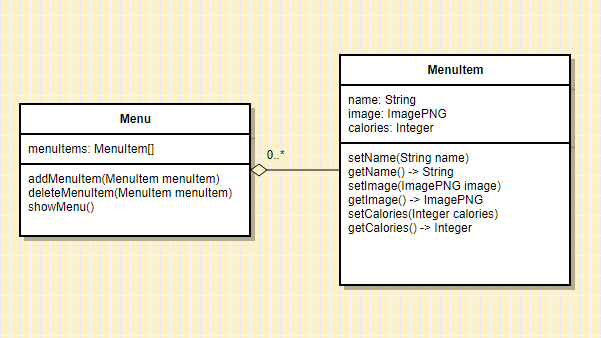 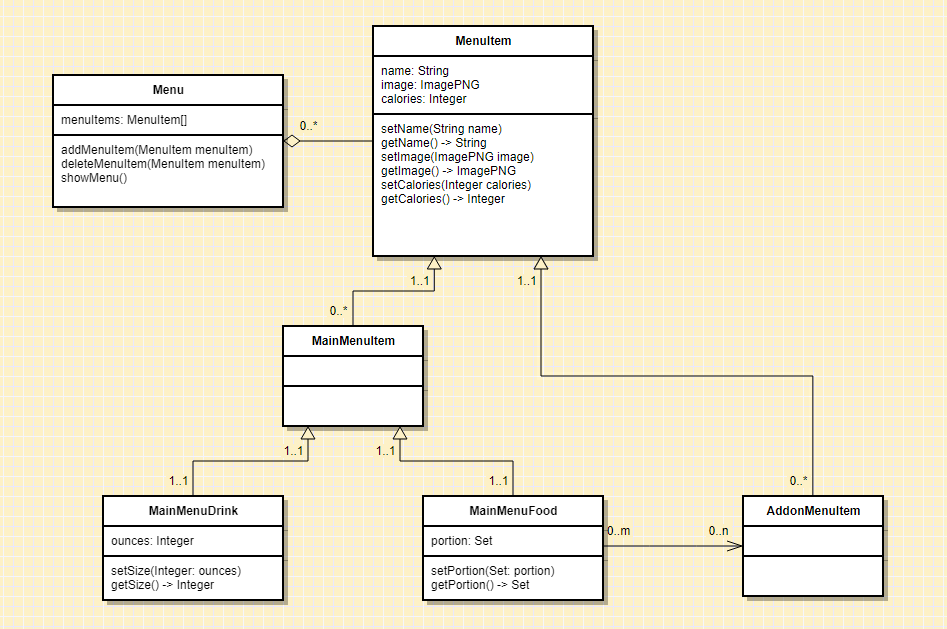 Example 2: accurate record of sales
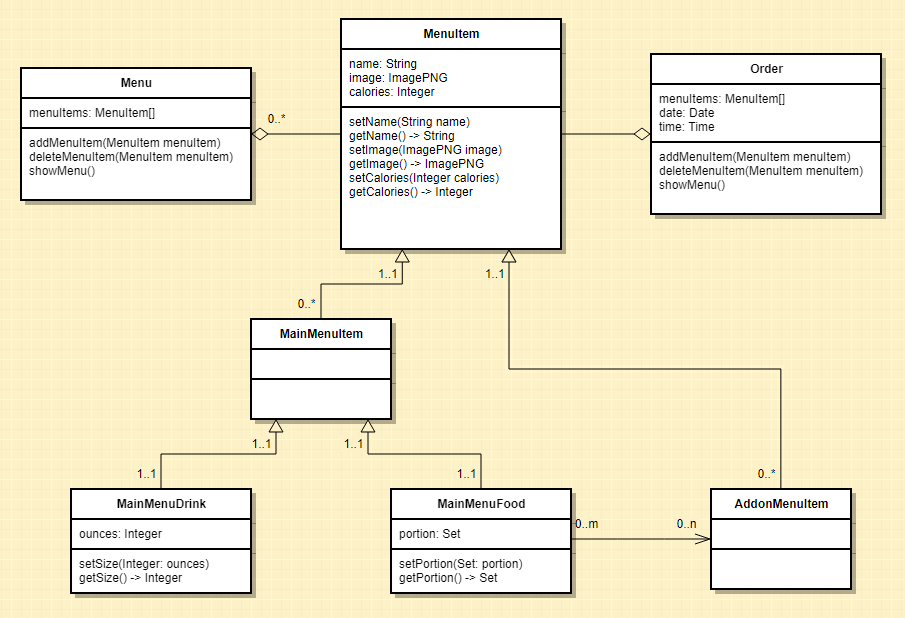 Example 2: accurate record of sales
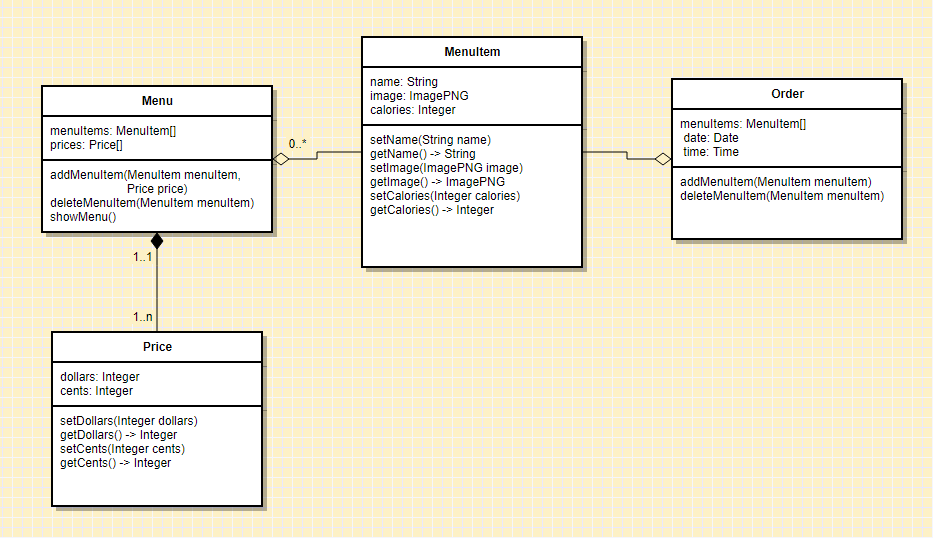 Example 2: accurate record of sales
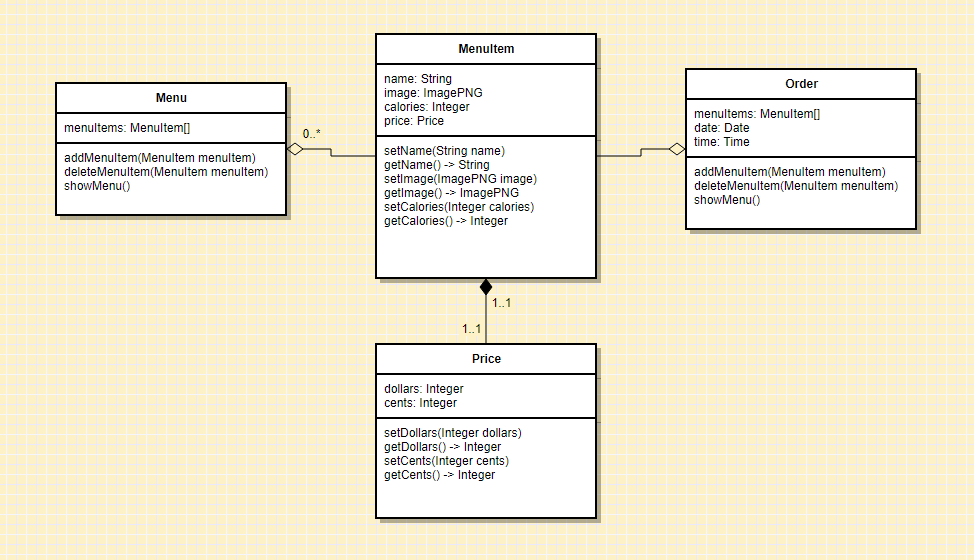 Example 2: accurate record of sales
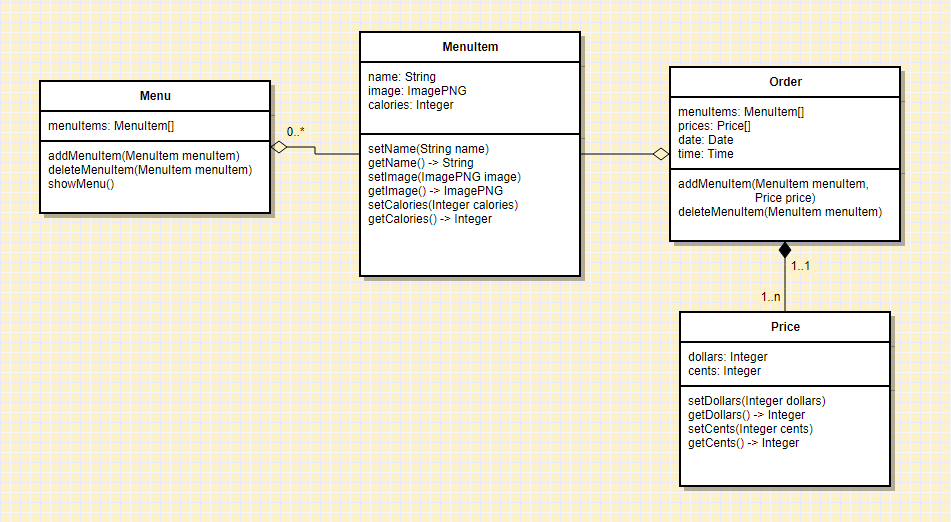 Example 2: accurate record of sales
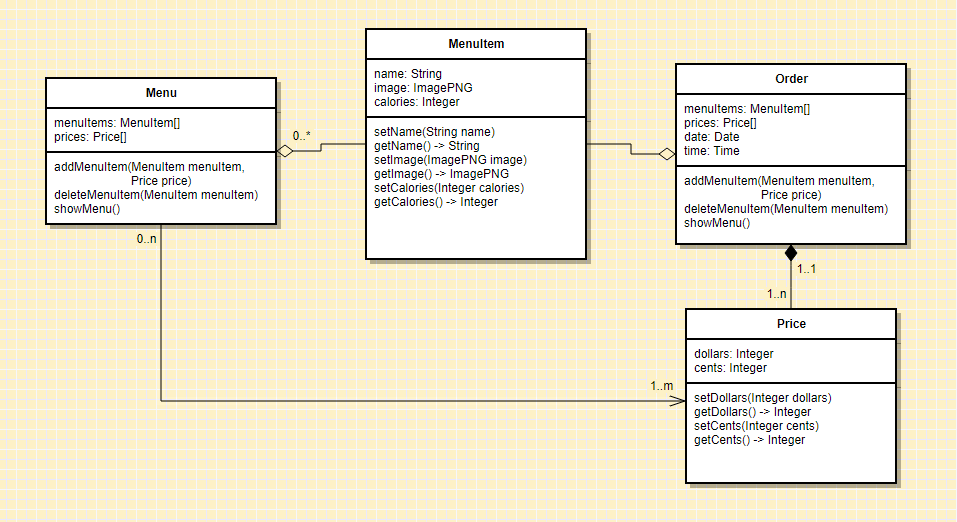 Example 2: accurate record of sales
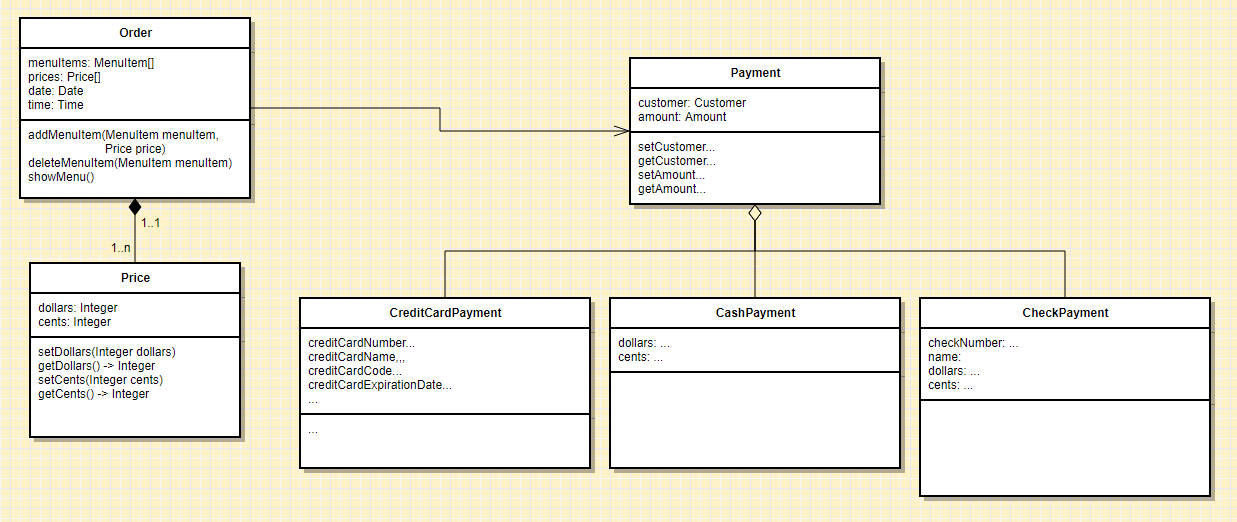 Example 2: accurate record of sales
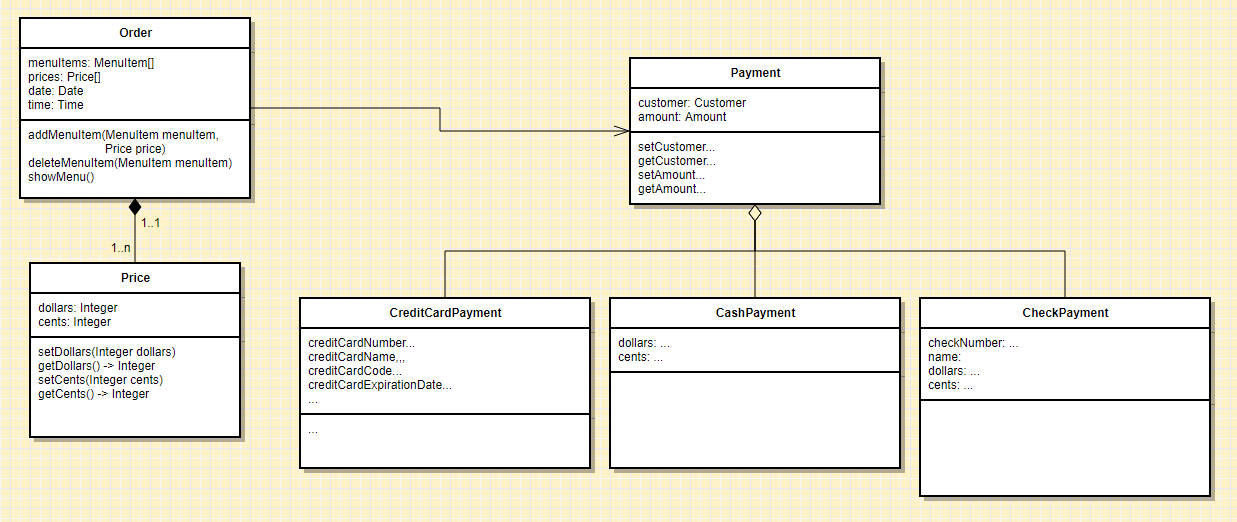 Split payments?
Cashbacks?
I owe you’s?
Partial I owe you’s?
Example 3: groups of frietwagens
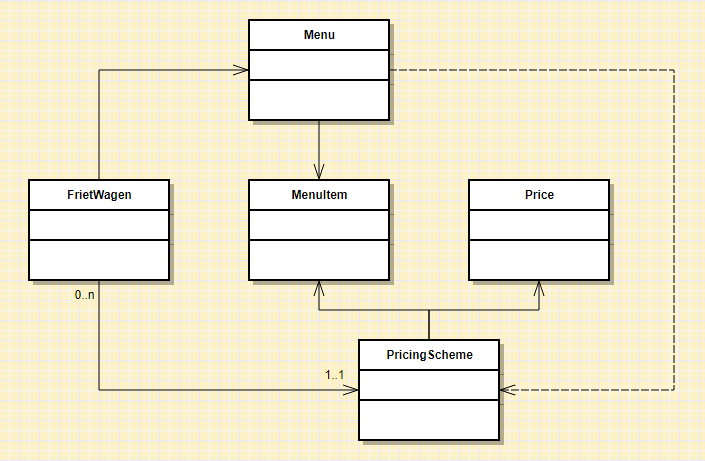 Expert practices we (should have) used
Solve simpler problems first
Go as deep as needed
Simulate continually
Focus on essence
Generate alternatives
Are alert to evidence that challenges their theory
Think about what they are not designing
Invest now to save time later
Experts prefer solutions that they know work
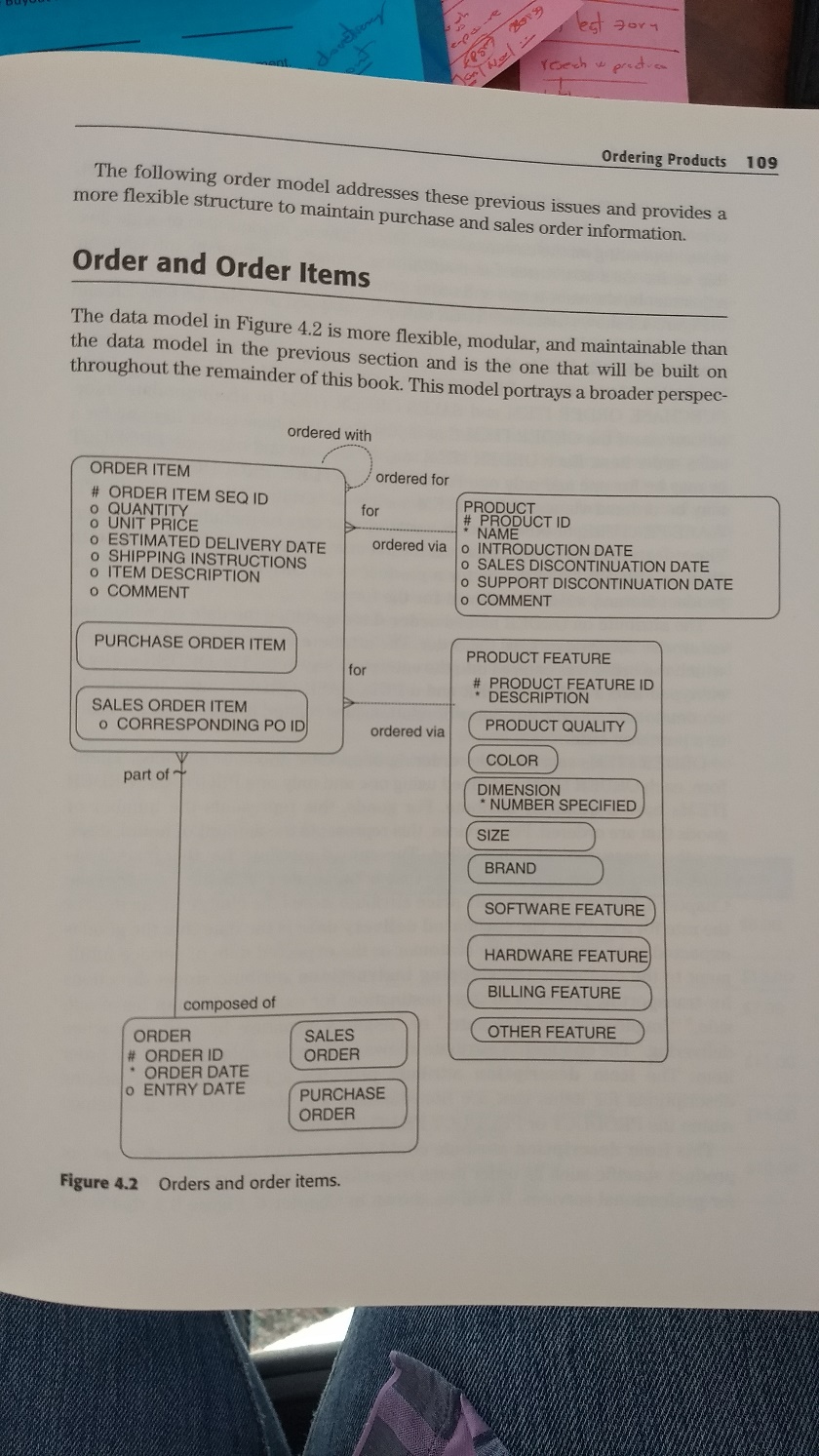 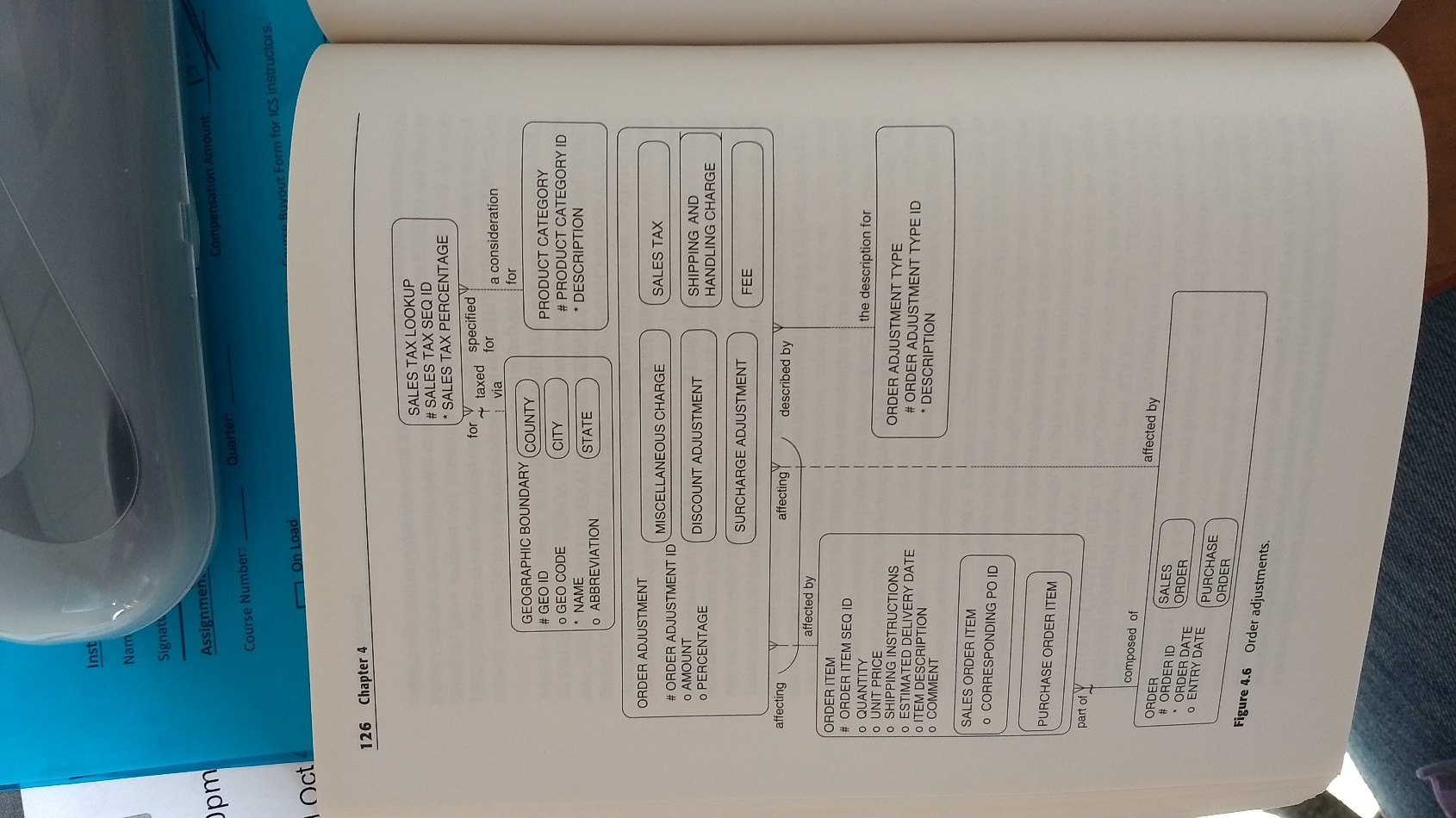 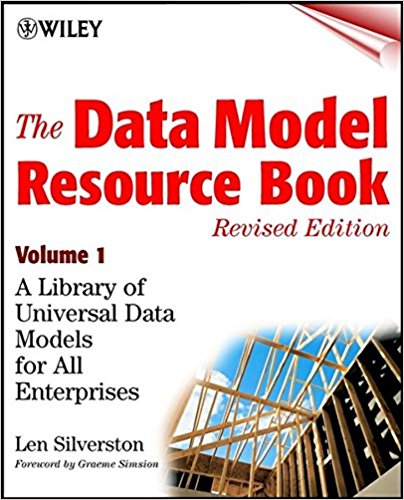